SAT 2B
TESTING AND EVALUATION
Test your code
2
Create  
Test Data
Run Tests
Document
Create a set of data to test the program meets the FRs from your SRS.
List the data and  expected results in a trace table.
Enter the test data into the program to see if the actually results are as expected.
Take screen shots as evidence that your program works as expected and meets all FRs
TraceTable
Screen shot 1
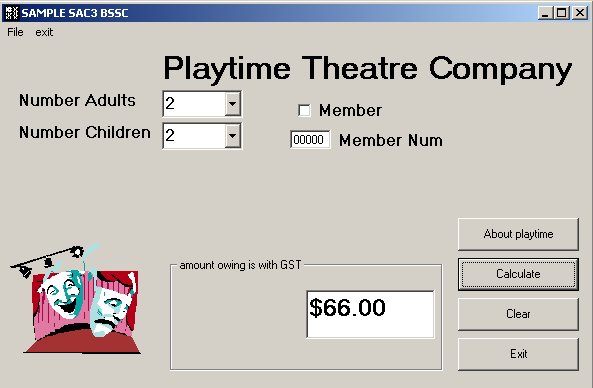 Evidence
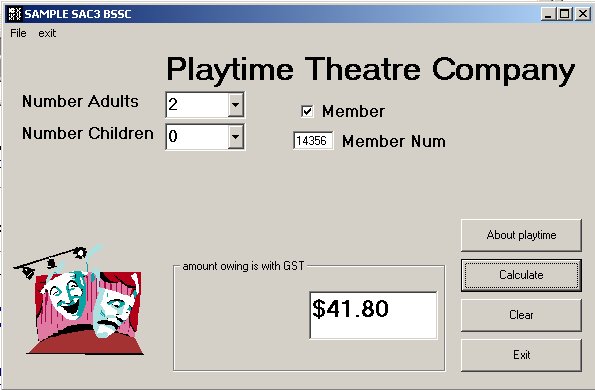 Screen shot 2
Evaluate the Usability of your Solution
5
Design 
Tests
Gain 
Permission
Document 
Results
List
Changes
Conduct the tests.
Record the results.
Recommend any changes that should be made to your program.
List the dates, participants, questions to ask, steps to follow, etc.
Fill in a permission document and ask each participant to sign it.
Design Tests
6
To test your prototype you will need to get your participants to do some specific tasks (not the whole program). These tasks should reflect the core functional requirements of your design.  The way the tasks are worded is critical to the success of your evaluation.

Make sure that your tasks:
Give the user something concrete to do
Have clear completion criteria (i.e.,  book appointment for 13/04/2015 at 11:30)
Do not give instructions (or hints) about how to use the interface
Design Tests – tasks and questions
7
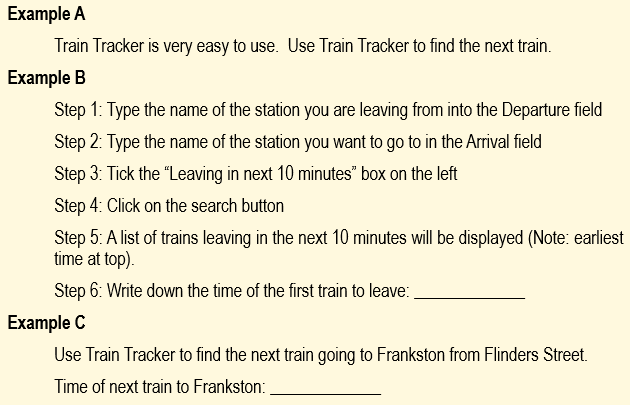 Which example is best suited for usability testing?
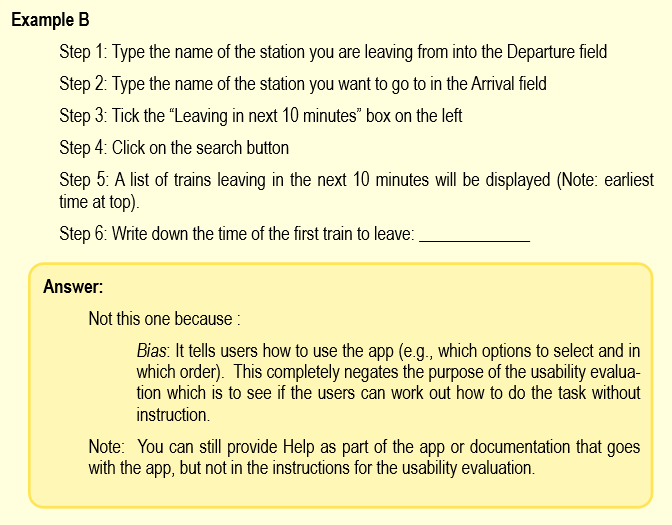 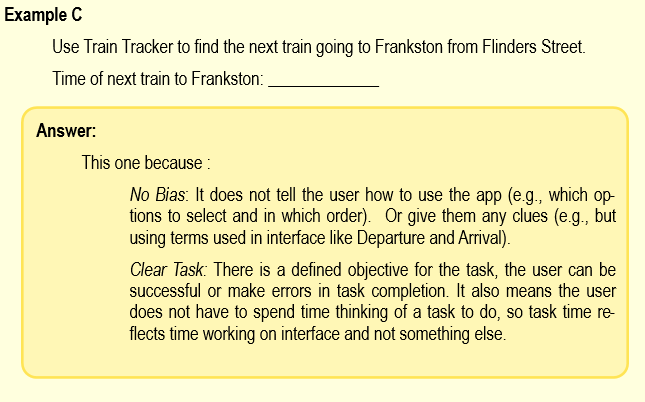 Design Tests – constructing questions
11
Examples of closed questions:
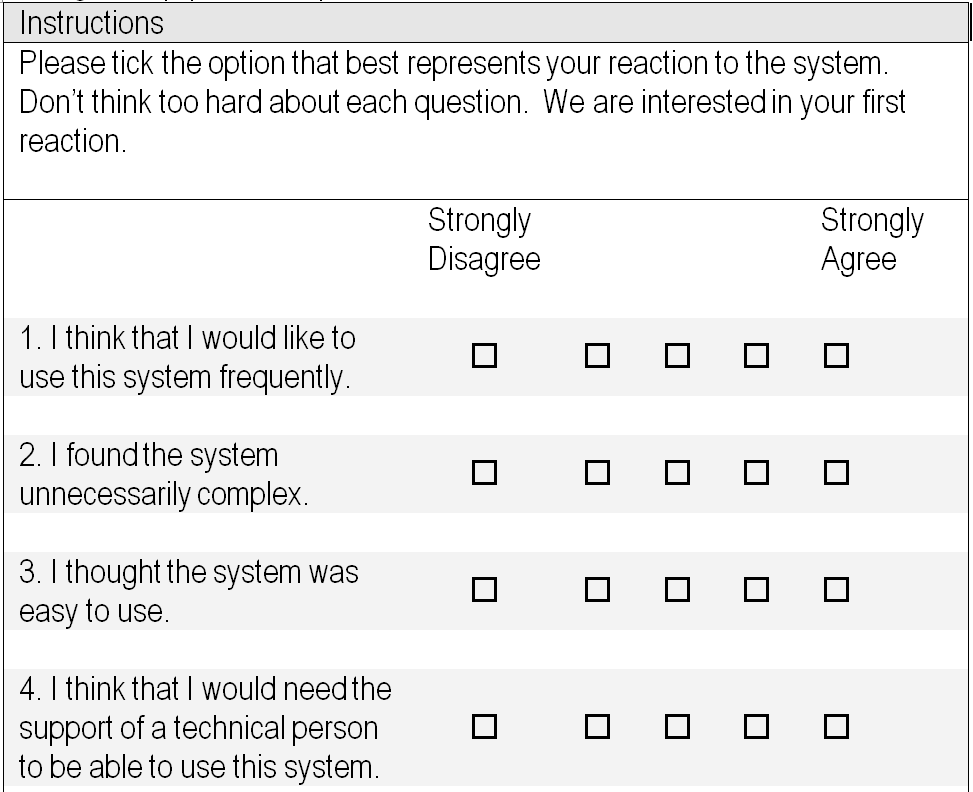 Design Tests – constructing questions
12
Examples of open questions:
Please answer the following questions about your experience:
 
What did you like most about the prototype?

What did you like least about the prototype?

Would you recommend this prototype to a friend (please tick)?
 
☐ Yes
☐ No
This is very general example, write your own instructions and questions.
Templates for you to download:
13
The following templates are on Compass for you to download and complete and hand to your users:

Informed Consent
Task Description
Satisfaction Questionnaire
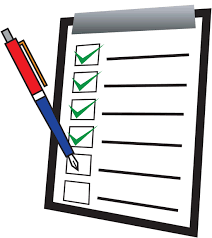 Templates for you to download:
14
And…


A Usability Test Report template(for you to complete to document your test design and results)
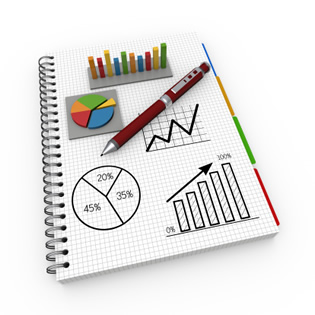 Thank you